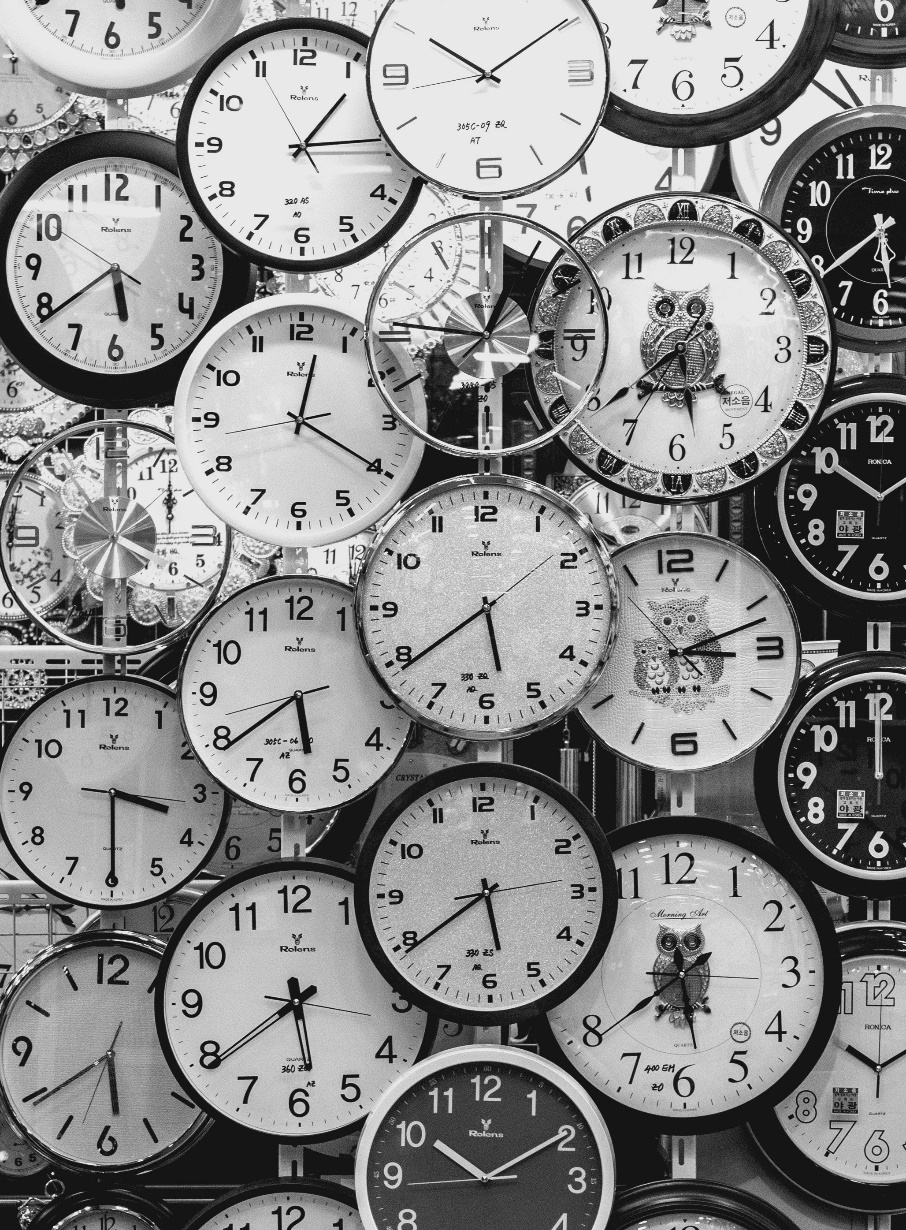 BY YUSHEN
YOUR
LOGO
时间管理
高效工作4个小技巧
FOUR TIPS FOR EFFICIENT TIME MANAGEMENT
主讲人：xiazaii
演讲时间：20XX
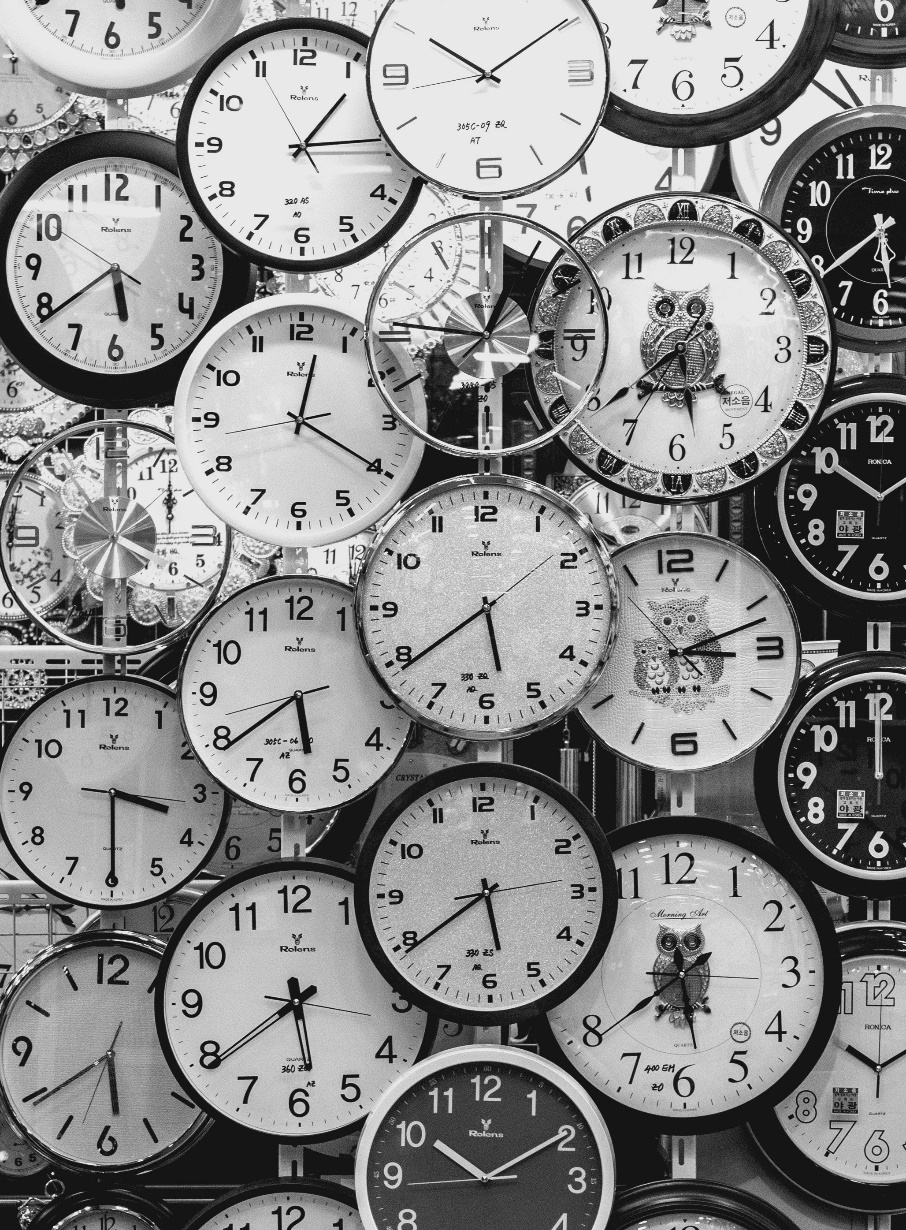 BY YUSHEN
YOUR
LOGO
记录时间
01
RECORDING TIME
目录
要事为先
02
THE MAIN THING IS FIRST
CONTENTS
二八原则
03
28 PRINCIPLES
有效管理
04
EFFECTIVE MANAGEMENT
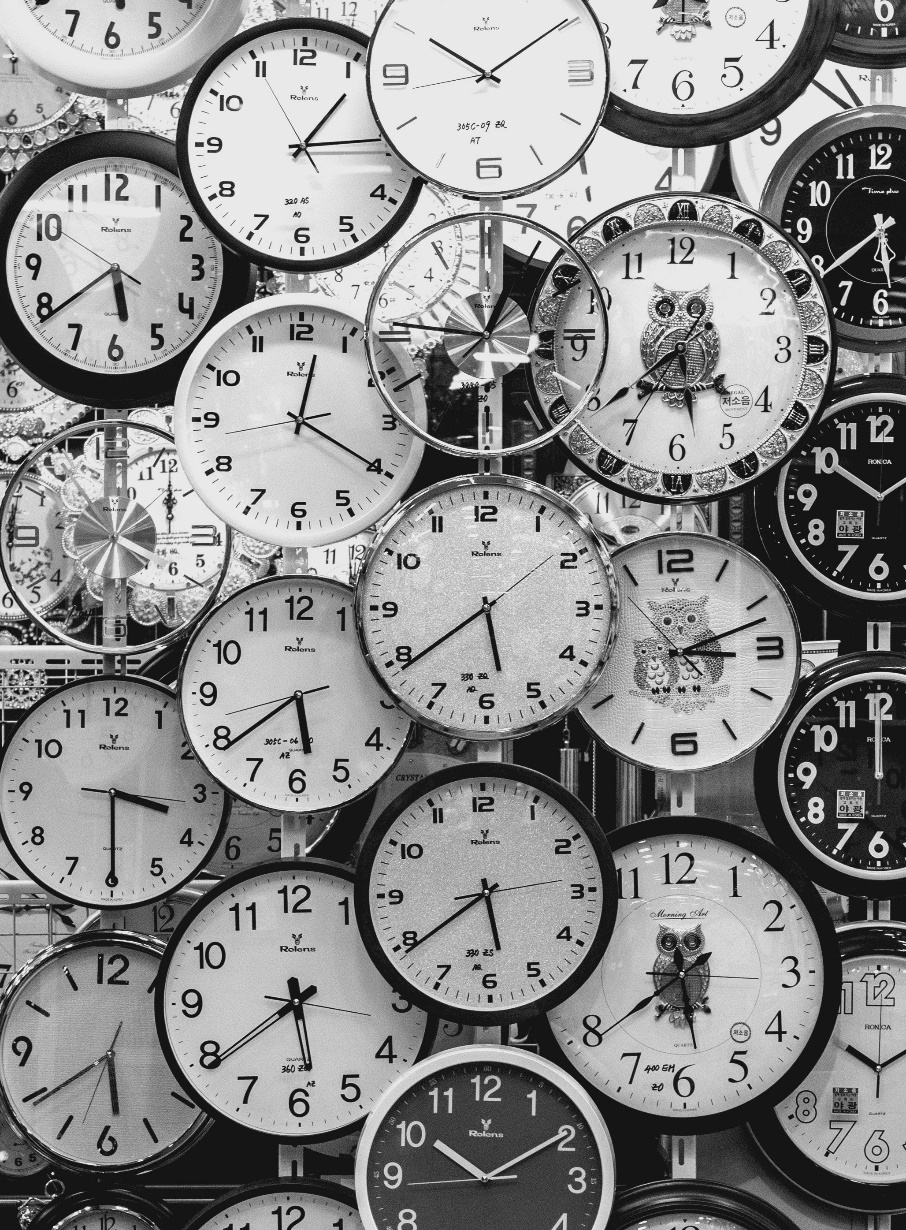 BY YUSHEN
YOUR
LOGO
记录时间
RECORDING TIME
01
BY YUSHEN
01
标题文字添加
标题文字添加
记录时间
01
RECORDING TIME
02
点击此处添加文本内容，如关键词、部分简
单介绍等。点击此处添加文本内容.点击此处添加文
本内容，如关键词、部分简单介绍等。
点击此处添加文本内容.
点击此处添加文本内容，如关键词、部分简
单介绍等。点击此处添加文本内容.点击此处添加文
本内容，如关键词、部分简单介绍等。
点击此处添加文本内容.
03
04
05
BY YUSHEN
记录时间
01
RECORDING TIME
标题文字添加
标题文字添加
标题文字添加
标题文字添加
单击此处键入单击
此处键入文本单击此处
键入文本单击此处
单击此处键入单击
此处键入文本单击此处
键入文本单击此处
单击此处键入单击
此处键入文本单击此处
键入文本单击此处
单击此处键入单击
此处键入文本单击此处
键入文本单击此处
BY YUSHEN
记录时间
01
标题文字添加
标题文字添加
标题文字添加
标题文字添加
标题文字添加
标题文字添加
RECORDING TIME
单击此处键入文本单击此处键入文本单击此处键入文本单击此处键入文本单击此处键入文本单击此处键入
单击此处键入文本单击此处键入文本单击此处键入文本单击此处键入文本单击此处键入文本单击此处键入
单击此处键入文本单击此处键入文本单击此处键入文本单击此处键入文本单击此处键入文本单击此处键入
单击此处键入文本单击此处键入文本单击此处键入文本单击此处键入文本单击此处键入文本单击此处键入
单击此处键入文本单击此处键入文本单击此处键入文本单击此处键入文本单击此处键入文本单击此处键入
单击此处键入文本单击此处键入文本单击此处键入文本单击此处键入文本单击此处键入文本单击此处键入
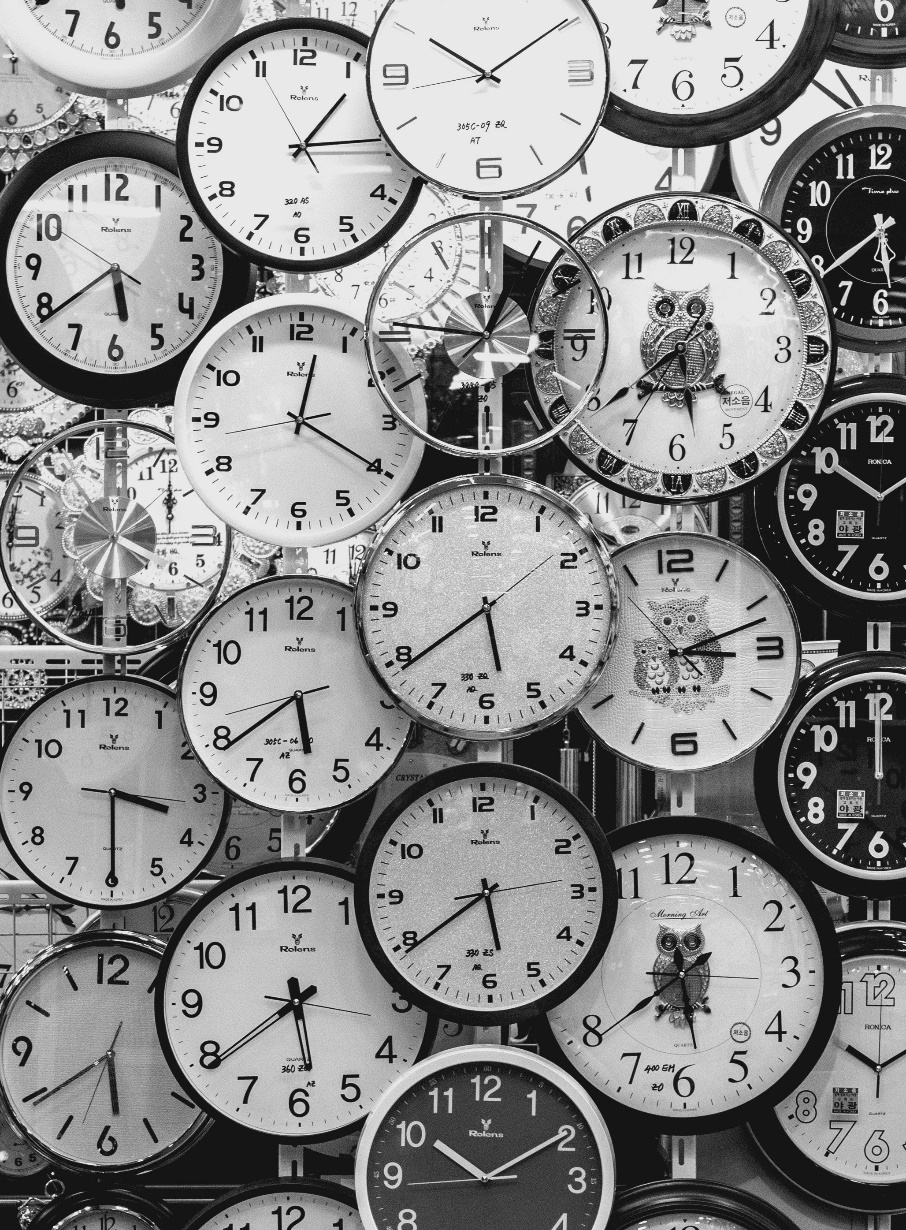 BY YUSHEN
YOUR
LOGO
要事为先
THE MAIN THING IS FIRST
02
BY YUSHEN
标题文字添加
请替换文字内容
点击此处添加文本内容，如关键词、部分简单介绍等。点击此处添加文本内容.
要事为先
02
标题文字添加
THE MAIN THING IS FIRST
点击此处添加文本内容，如关键词、部分简单介绍等。点击此处添加文本内容.
请替换文字内容
标题文字添加
点击此处添加文本内容，如关键词、部分简单介绍等。点击此处添加文本内容.
请替换文字内容
BY YUSHEN
标题文字添加
标题文字添加
标题文字添加
标题文字添加
此处输入具体内容此处输入具体内容此处具体内容
此处输入具体内容此处输入具体内容此处具体内容
此处输入具体内容此处输入具体内容此处具体内容
此处输入具体内容此处输入具体内容此处具体内容
要事为先
02
THE MAIN THING IS FIRST
BY YUSHEN
标题文字添加
标题文字添加
标题文字添加
标题文字添加
标题文字添加
此处输入具体内容此处输入具体内容此处具体内容
此处输入具体内容此处输入具体内容此处具体内容
此处输入具体内容此处输入具体内容此处具体内容
此处输入具体内容此处输入具体内容此处具体内容
此处输入具体内容此处输入具体内容此处具体内容
PART 01
PART 02
要事为先
02
THE MAIN THING IS FIRST
PART 03
PART 04
PART 05
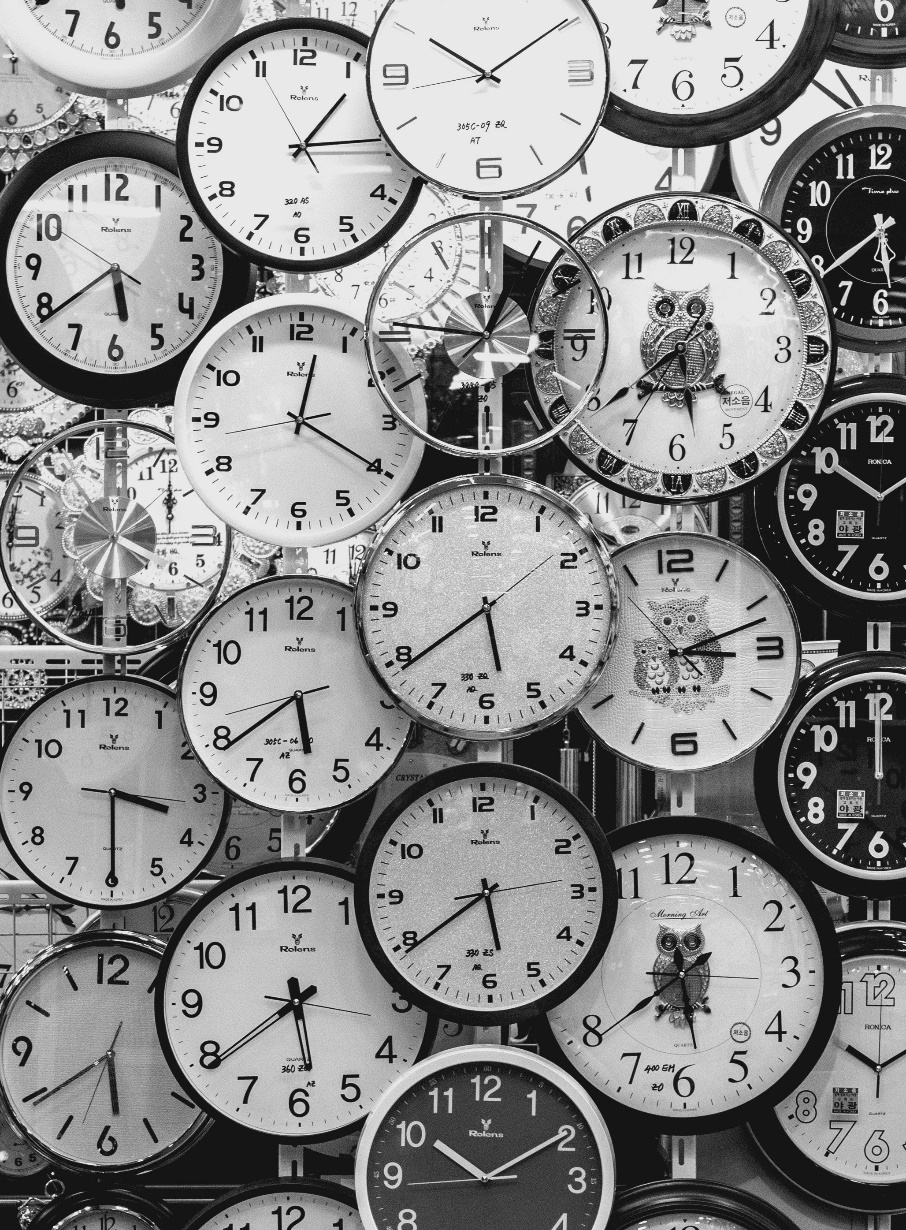 BY YUSHEN
YOUR
LOGO
二八原则
28 PRINCIPLES
03
BY YUSHEN
标题文字添加
标题文字添加
标题文字添加
二八原则
03
28 PRINCIPLES
单击此处键入文本单击此处此
处键入文本单击此处键入文本单击此处键入此处键入单击此处键入
单击此处键入文本单击此处此
处键入文本单击此处键入文本单击此处键入此处键入单击此处键入
单击此处键入文本单击此处此
处键入文本单击此处键入文本单击此处键入此处键入单击此处键入
BY YUSHEN
70%
59%
83%
70%
二八原则
标题文字添加
标题文字添加
标题文字添加
标题文字添加
03
28 PRINCIPLES
2017
2018
2019
2020
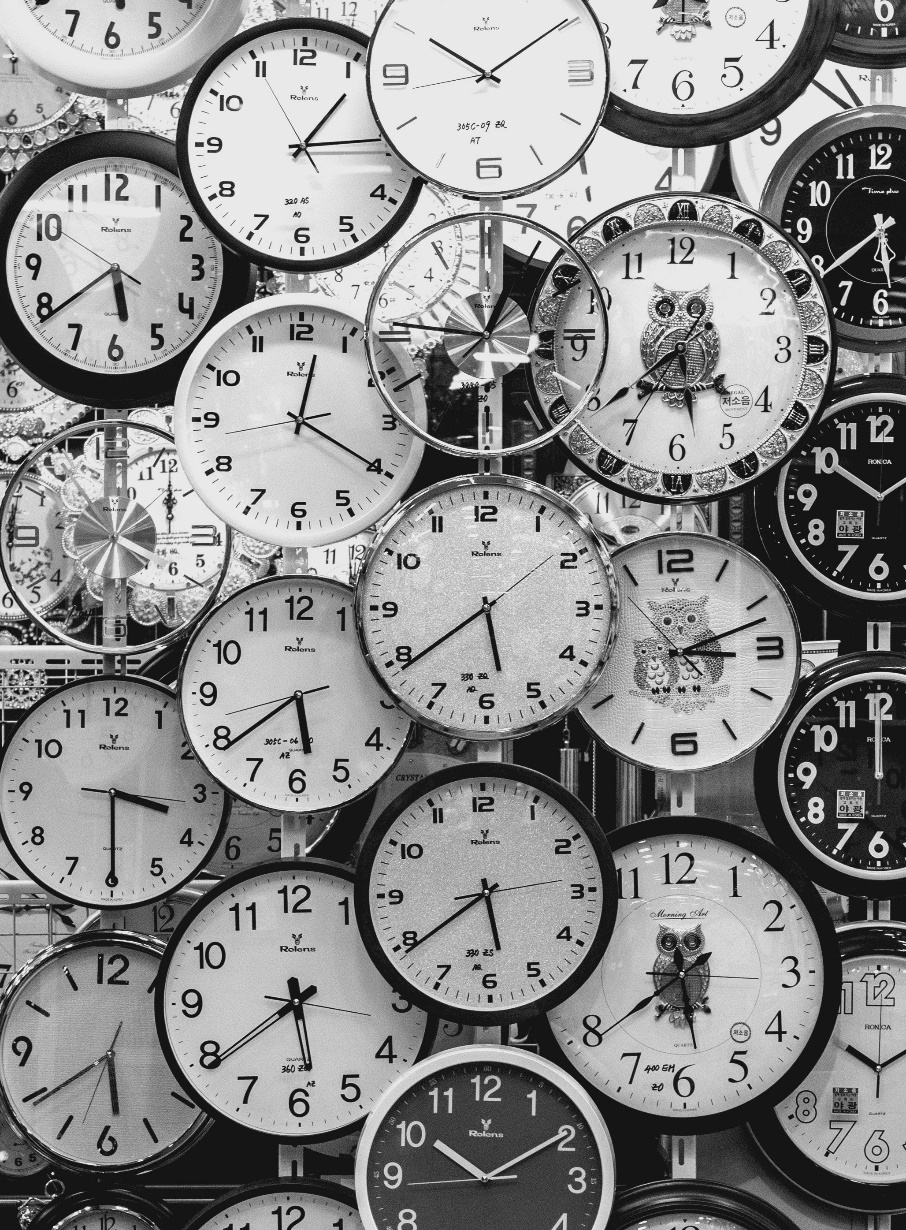 BY YUSHEN
YOUR
LOGO
有效管理
EFFECTIVE MANAGEMENT
04
BY YUSHEN
输入标题
输入标题
输入标题
点击此处添加文本内容，如关键词部分简单介绍等。点击此处添加文本内容，如关键词、部分简单介绍等。点击此处添加文本内容，如关键词、部分简单介绍等。
点击此处添加文本内容，如关键词部分简单介绍等。点击此处添加文本内容，如关键词、部分简单介绍等。点击此处添加文本内容，如关键词、部分简单介绍等。
点击此处添加文本内容，如关键词部分简单介绍等。点击此处添加文本内容，如关键词、部分简单介绍等。点击此处添加文本内容，如关键词、部分简单介绍等。
有效管理
04
EFFECTIVE MANAGEMENT
BY YUSHEN
标题文字添加
标题文字添加
标题文字添加
标题文字添加
此处输入具体内容此处输入具体内容此处具体内容
此处输入具体内容此处输入具体内容此处具体内容
此处输入具体内容此处输入具体内容此处具体内容
此处输入具体内容此处输入具体内容此处具体内容
有效管理
04
EFFECTIVE MANAGEMENT
版权声明
感谢您下载办公资源网平台上提供的PPT作品，为了您和办公资源以及原创作者的利益，请勿复制、传播、销售，否则将承担法律责任！办公资源将对作品进行维权，按照传播下载次数进行十倍的索取赔偿！
  1. 在办公资源出售的PPT模板是免版税类(RF:
Royalty-Free)正版受《中国人民共和国著作法》和《世界版权公约》的保护，作品的所有权、版权和著作权归办公资源所有,您下载的是PPT模板素材的使用权。
  2. 不得将办公资源的PPT模板、PPT素材，本身用于再出售,或者出租、出借、转让、分销、发布或者作为礼物供他人使用，不得转授权、出卖、转让本协议或者本协议中的权利。
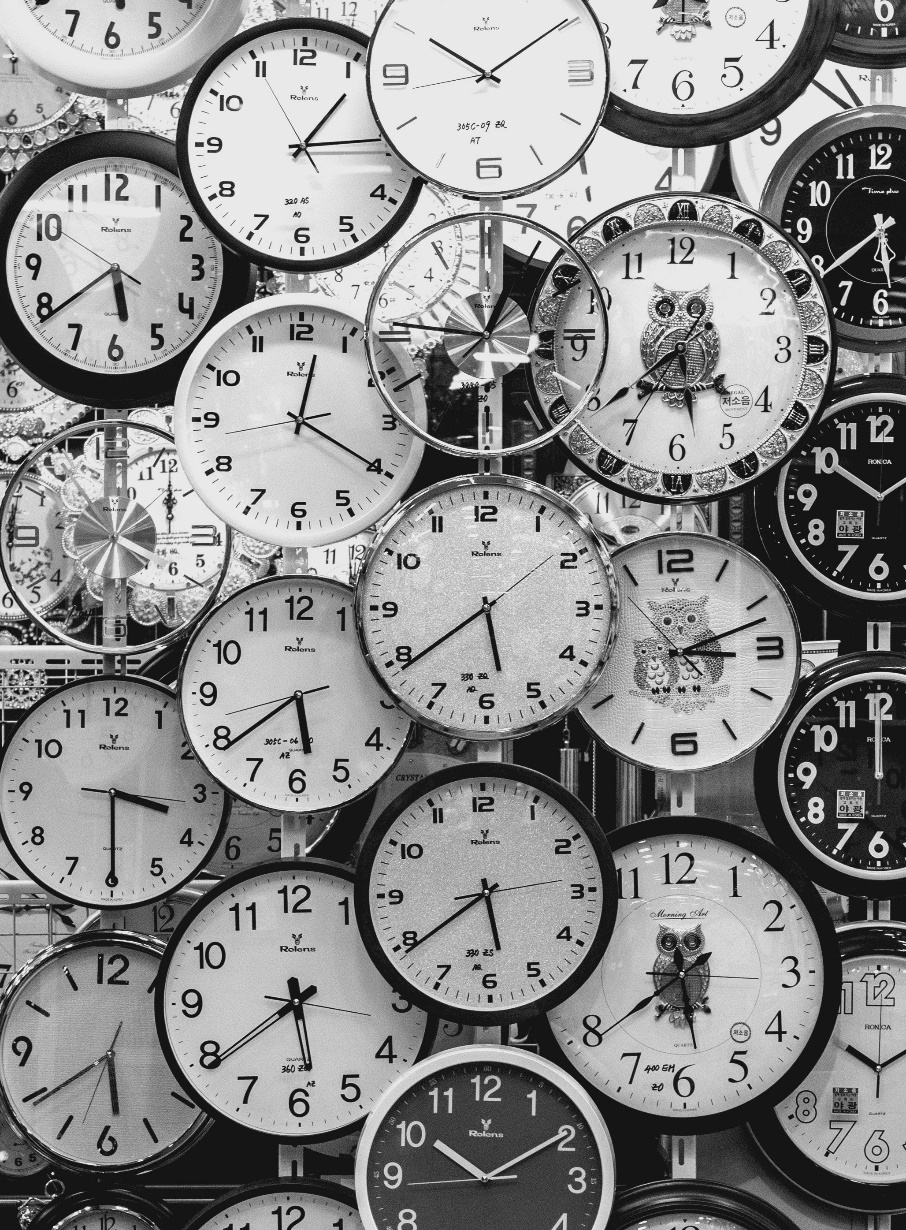 BY YUSHEN
YOUR
LOGO
谢谢观看
THANKS FOR WATCHING
主讲人：xiazaii
演讲时间：20XX